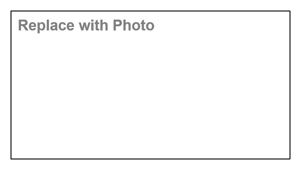 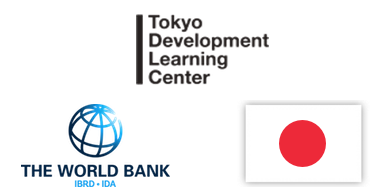 <Country Name> Action Plan
Technical Deep Dive on Aging Cities
Tokyo and Toyama, Japan
May 21 to 25, 2018
<Country> Key Takeaways from TDD
<Key Takeaway>
<Key Takeaway>
<Key Takeaway>
<Key Takeaway>
<Key Takeaway>
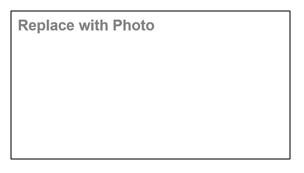 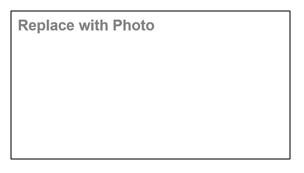 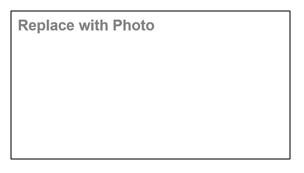 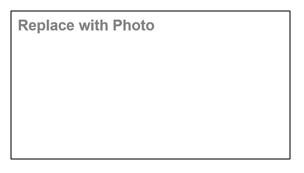 1
<Country> Implications
<Implication>
<Implication>
<Implication>
<Implication>
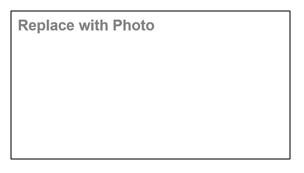 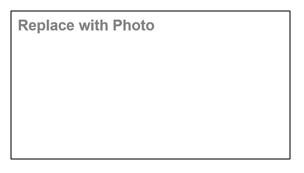 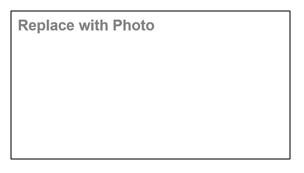 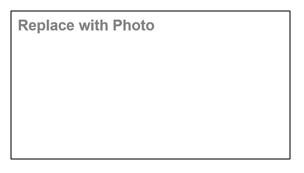 2
<Country> Actions to be Taken
Short-term:
<Action to be Taken>, by <Who>
<Action to be Taken>, by <Who>
Medium-term:
<Action to be Taken>, by <Who>
<Action to be Taken>, by <Who>
Long-term:
<Action to be Taken>, by <Who>
<Action to be Taken>, by <Who>
3
<Country> Lending and TA Active or Needed
Technical Assistance Work Planned:
<TA component> <Cost Estimates>
<TA component> <Cost Estimates>
<TA component> <Cost Estimates>
Investment Work Planned: 
<Goods/ Works/ Services> <Cost Estimates>
<Goods/ Works/ Services> <Cost Estimates>
<Goods/ Works/ Services> <Cost Estimates>
4
<Country> Support Needed
World Bank:
<Support Requested>
<Support Requested>
TDLC Program (Japan)
<Support Requested>
<Support Requested>
Knowledge Products (Case Studies,  Policy Notes, etc.)
<Support Requested>
<Support Requested>
5